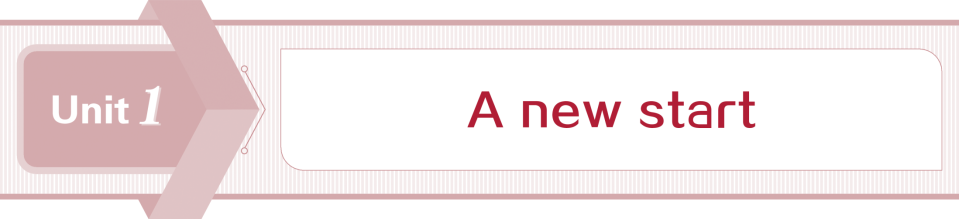 Section Ⅰ Starting out & Understanding ideas
WWW.PPT818.COM
Unit 1　A new start
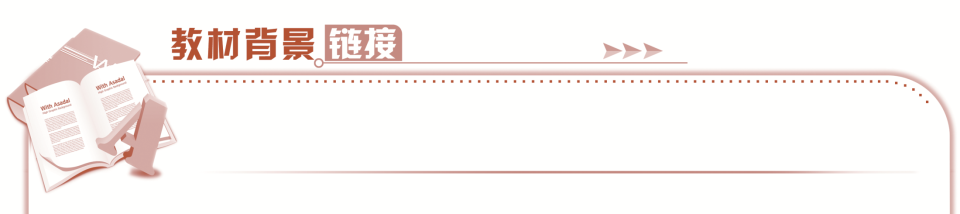 Unit 1　A new start
Unit 1　A new start
Unit 1　A new start
Unit 1　A new start
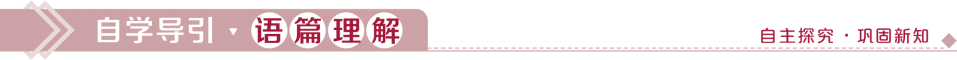 senior
campus
engine
panic
insect
challenge
pressure
eagerness
collection
explore
organise
breathe
embarrassed
impression
keep calm
in panic
next to
make the most of
make a good first impression
turn on
one by one
over and over again
was looking at the photos
when
Turning around
How true
It is your turn
too nervous to pay attention
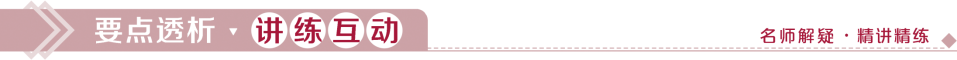 with
impressed
impressive
held our breath
took a deep breath
out of breath
calm himself down
calmed down
calm
still
quiet
silent
make out
make a difference
made up
was working
when
what
how
What
what a brave boy
how brave a boy
to be invited
too
so difficult that I can’t work it out
too difficult for me to work out
本部分内容讲解结束